PEMPAL Москва 23–25 октября 2019 г.Презентация по плану счетов для органов государственного управления Албании
Алма Бейа
Генеральный директор казначейства
Министерство экономики и финансов
alma.beja@financa.gov.al
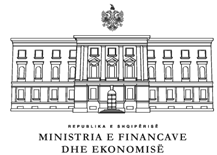 МИНИСТЕРСТВО ЭКОНОМИКИ И ФИНАНСОВ
Основные характеристики ПС / БК для органов государственного управления
В Албании применяется единый план счетов для всех органов государственного управления (центральное правительство, органы местного самоуправления, внебюджетные фонды)

Бюджетная классификация (БК) интегрирована / унифицирована с планом счетов (ПС). Все финансовые операции по исполнению бюджета учитываются в рамках того же структурного элемента бюджета, где осуществлялось соответствующее планирование.

Все отчеты (финансовые, статистические, бюджетные и т. д.) основаны на структуре БК / ПС. Нет необходимости в таблицах соответствия между БК и ПС.

Единый план счетов действует с 1993 г. (года создания казначейства). Основные изменения произошли в 2008 году в связи с внедрением в Албании ИСУГФ и добавлением новых сегментов. Обновления производятся редко (в основном, очень подробных кодификаций в рамках существующих классификаций / сегментов)
Структура сегментов БК / ПС Албании
Внедрен многомерный план счетов, обеспечивающий соответствие требованиям национального правительства Албании к управлению государственными финансами и отчетности.
Таблица бухгалтерских показателей включает следующие финансовые данные:
Основная классификация экономического сегмента
Финансовые средства (класс 1)
Устойчивые активы (класс 2)
Товарно-материальные запасы и ТМЦ в процессе производства (класс 3)
Счета третьих лиц (класс 4)
Финансовые активы (класс 5)
Расходы (6 класс)
Доходы (7 класс)
Финансовые результаты по итогам года (8 класс)
Спорные моменты и планы по пересмотру и исправлению действующих ПС / БК
Внедрение учета, основанного на методе начисления (МСУГС) вызовет необходимость пересмотра или усовершенствования существующих ПС /БК. Несмотря на то, что текущая версия плана счетов, применяемого в Албании, во многом соответствует методу начисления (мы ожидаем небольших изменений / улучшений), потребуется модификация ряда бизнес-процессов. 

Действующий в Албании ПС будет подвергнут немедленной оценке сразу после того, как МЭФ Албании примет решение, какие именно элементы МСУГС будут внедряться.